Cómo estudiar efectivamente y tomar apuntes exitosos
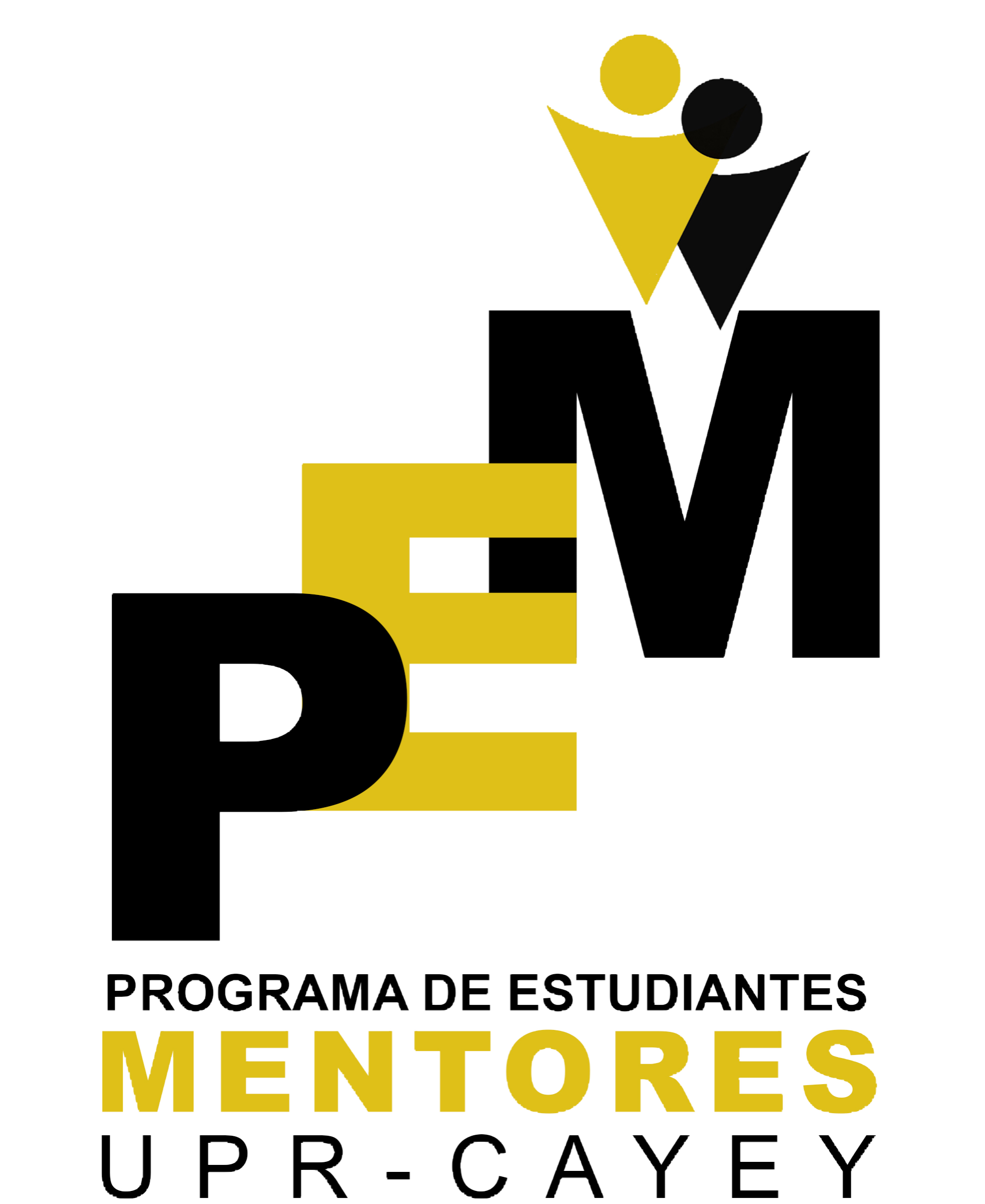 Coralis I. Aguayo Fernández
Yarylis M. Bracero García
Este material fue creado para el uso del Programa de Estudiantes Mentores UPR-Cayey
2
1. Organiza tu tiempo
Estudia con tiempo
Crea una rutina de estudios
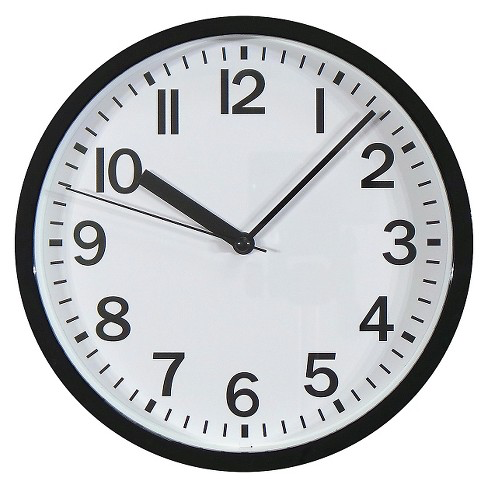 3
2. Dedica tiempo
No tengas miedo a esa clase
Ganarás seguridad y tranquilidad
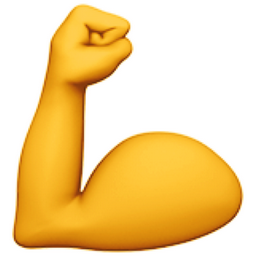 4
3. Estudia en grupo
Elige a alguien que se tome en serio el estudio.
Si es un compañero de clase podrás compartir notas
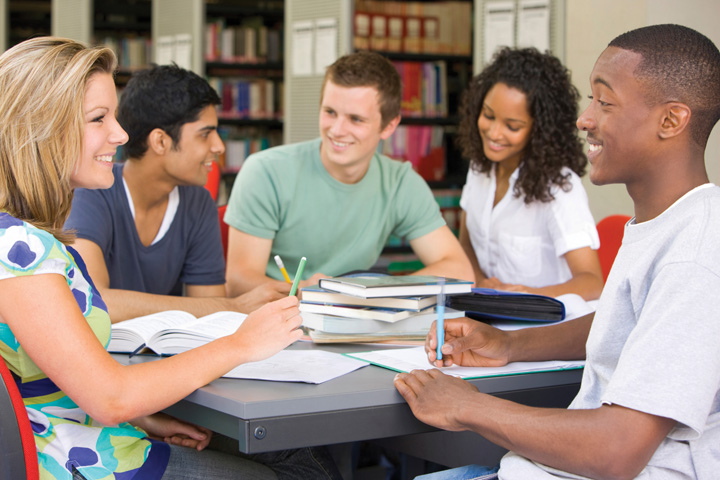 5
4. Repasa a diario
Te ayudará a poder adquirir el hábito de estudio.
Hará tus tiempos de studio más cortos y podrás refrescar los conceptos para las pruebas.
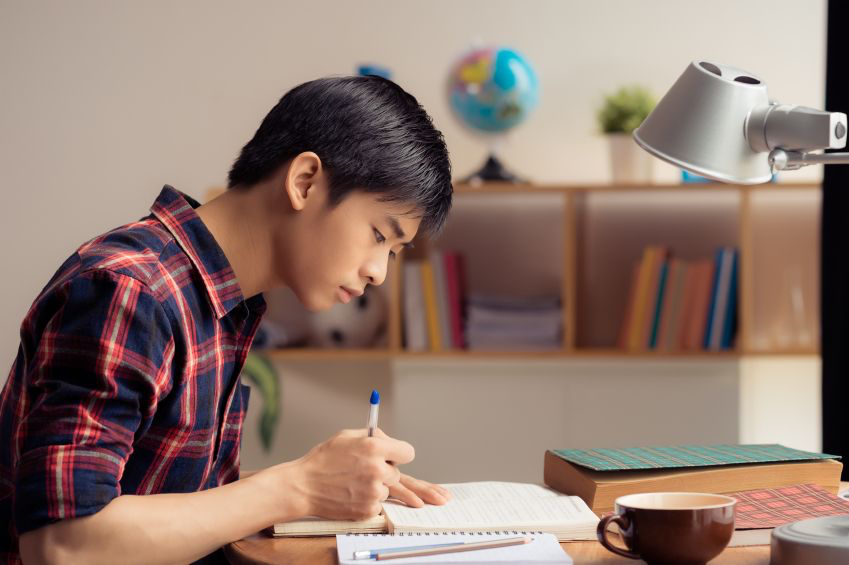 6
5. Diviértete
Las recompensas son una manera sana de incentivar los hábitos de estudio. 
Cuando alcanzas la meta haz algo que disfrutes.
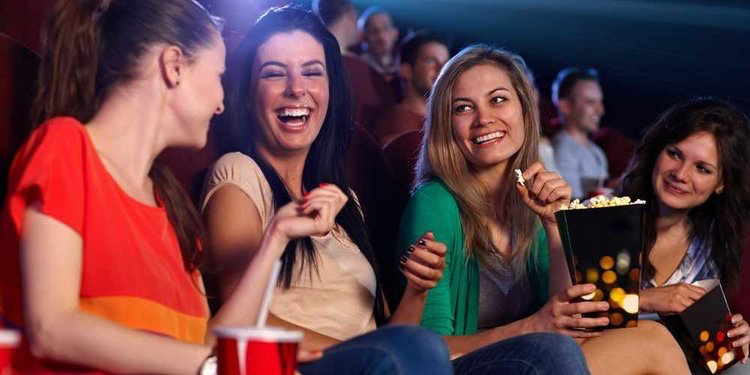 7
6. Dile NO a las distracciones
Apaga la televisión, guarda el teléfono y cualquier dispositivo que pueda distraerte. 
Considera ir a estudiar a la biblioteca
Escucha música suave si no es un distractor para ti.
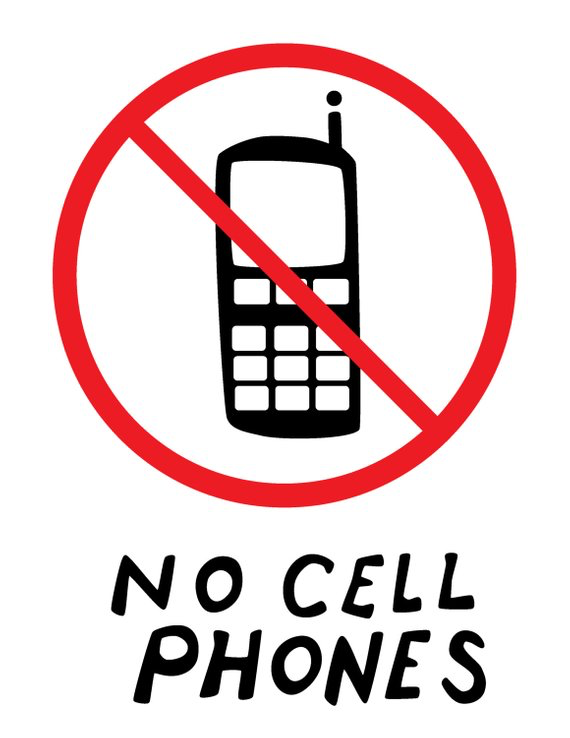 8
7. Busca ayuda
Considera un tutor. 
CAE 
Ve videos de temas de la clase.
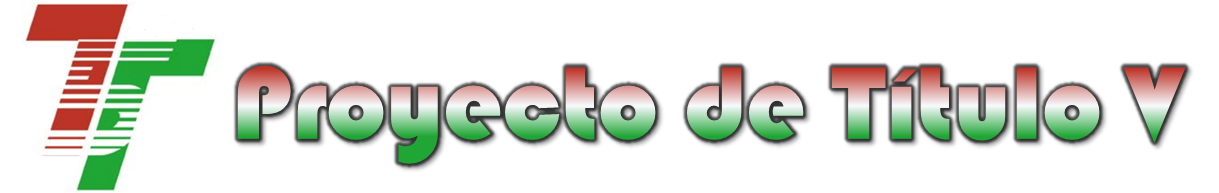 9
8. Conoce a tu profesor
Presta atención a lo que recalca
Observa la dinámica de la clase
Pregunta en qué formato será el examen
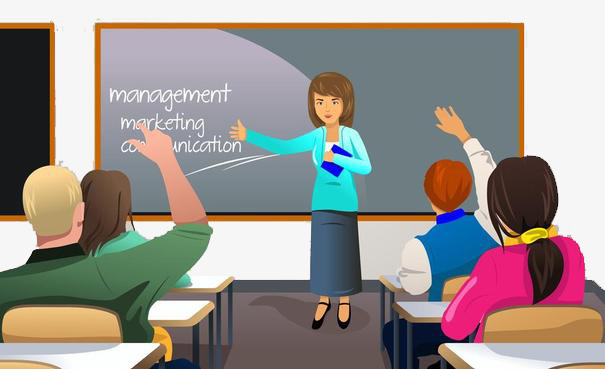 Errores comunes al estudiar para un examen
11
Es muy común intentar aprender los extensos y numerosos textos de “botella”.
No a la botella
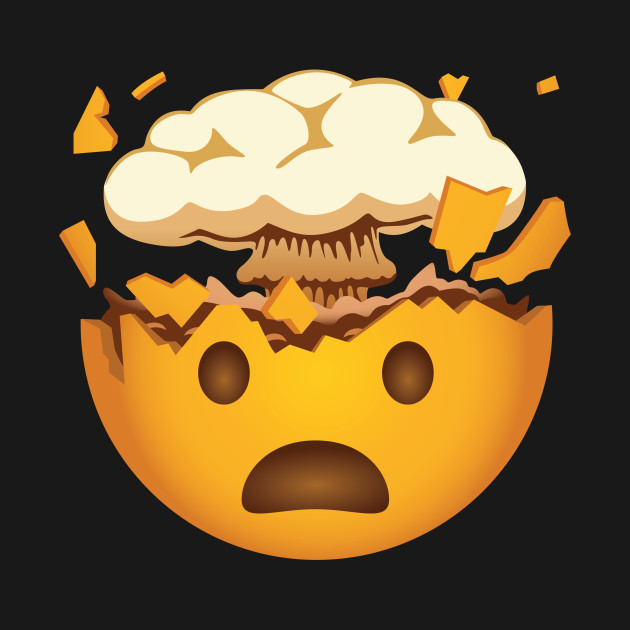 12
Enfócate
Ten claro el tema que estás estudiando
Toma un breve receso (10 min) cada dos horas de estudio
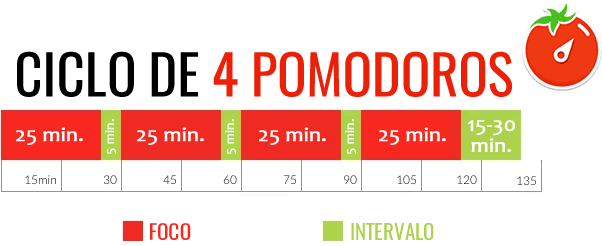 13
No a las redes sociales
¿Cuántas veces has perdido tiempo en las redes sociales?
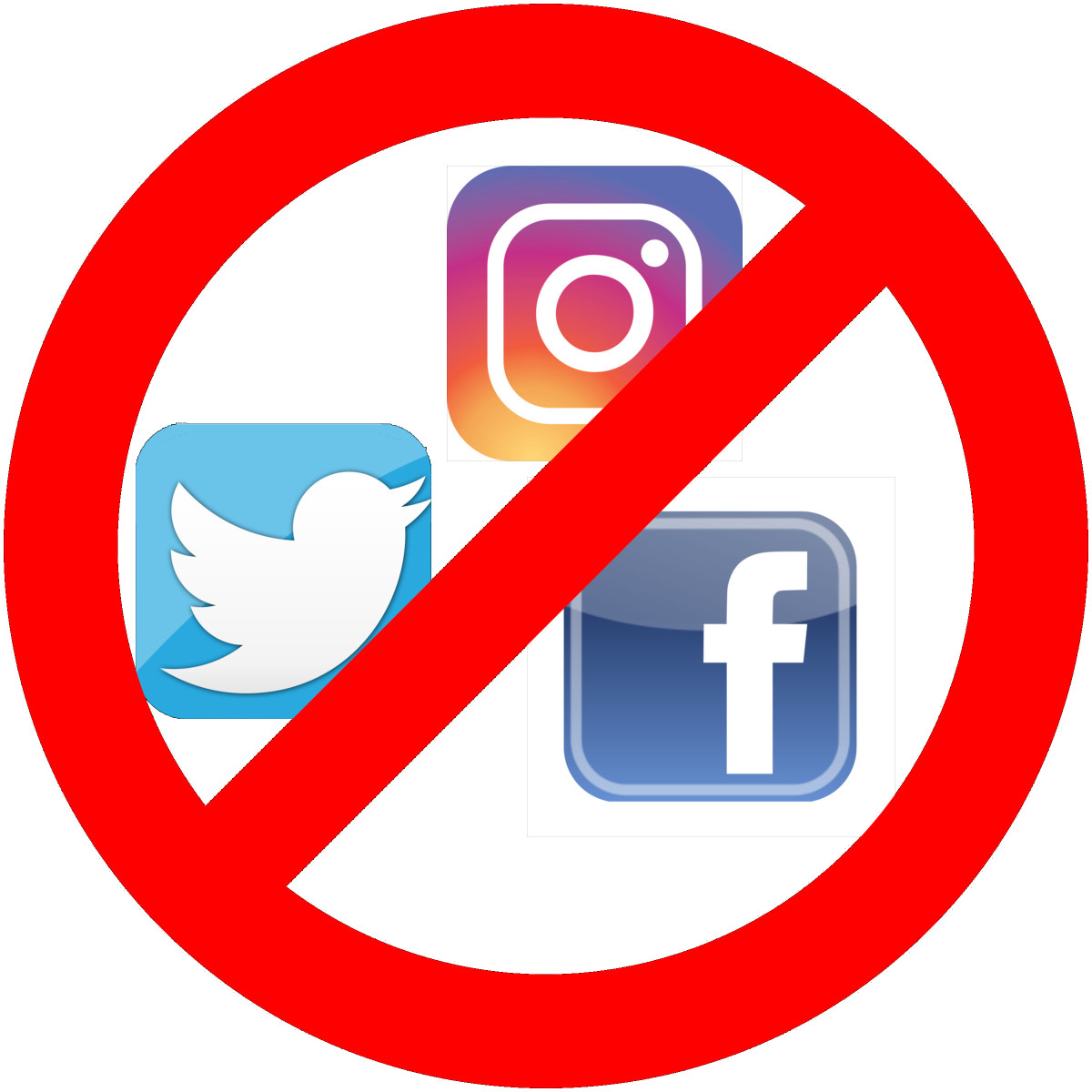 14
Busca tu lugar de estudio
Estudiar acostado no es buena idea. 
Prepara tu propio espacio de estudio con una buena iluminación, un escritorio y una cómoda silla.
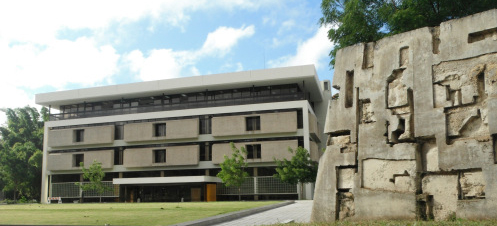 15
Es normal que te sientas un poco ansioso antes de tomar un examen 
Sé positivo. 
Respira profundo, mantén la calma y ten confianza en ti.
¡Tú puedes!
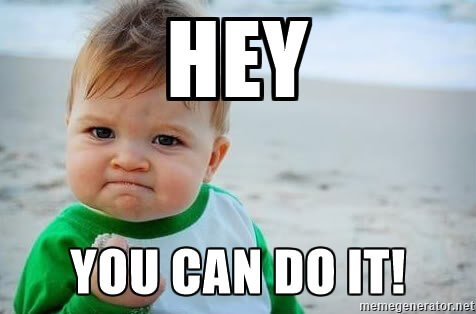 Tomando Apuntes
Mano vs. Computadora
17
Un estudio de la Universidad de Princeton demostró que los alumnos que toman apuntes con dispositivos digitales recuerdan menos información y fijan menos conceptos que los que los realizan a mano.
18
Método Cornell
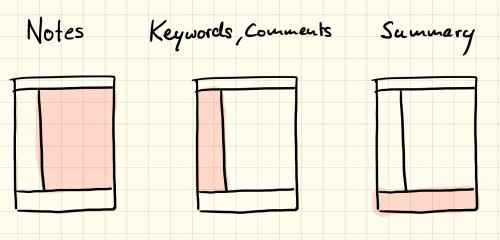 19
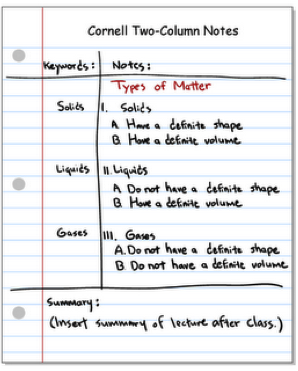 20
Página Dividida
La idea es dividir la página verticalmente en dos secciones: las ideas principales y las secundarias.
21
Visual
Utiliza dibujos, gráficas, esquemas, etc. 
Los mapas conceptuales son excelentes para este tipo de apuntes
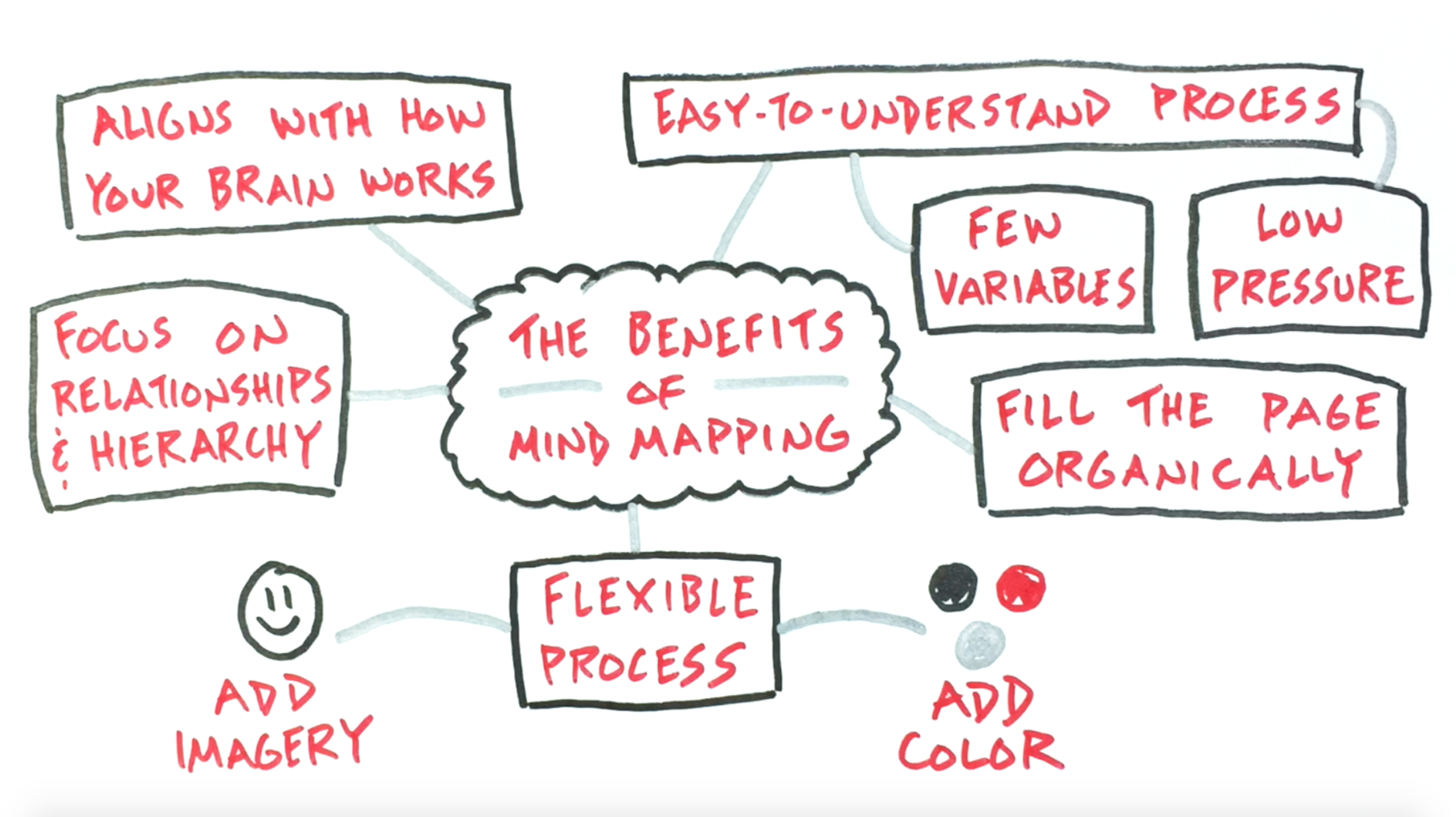 22
Ve preparado
Si tu profesor utiliza Power Points, lleva un “hand out” para que puedas complementar la información presente.
Repasa el material antes para que así tengas una idea de cuáles son los conceptos importantes
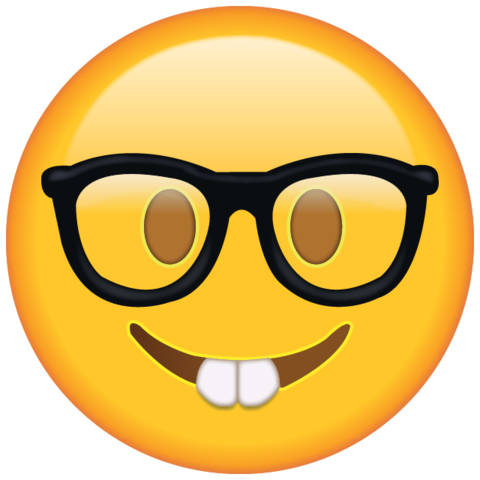 23
Símbolos, Abreviaturas
No importa qué método usemos para tomar apuntes, siempre habrá ocasiones en las que no podremos mantener el ritmo de la clase 
Crea tu propio sistema de símbolos y abreviaturas
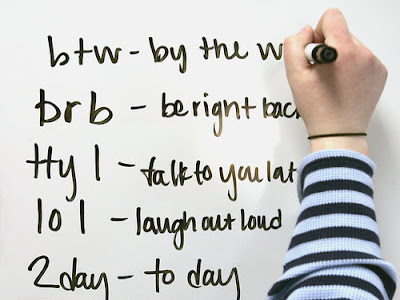 POST-IT y AGENDAS
24
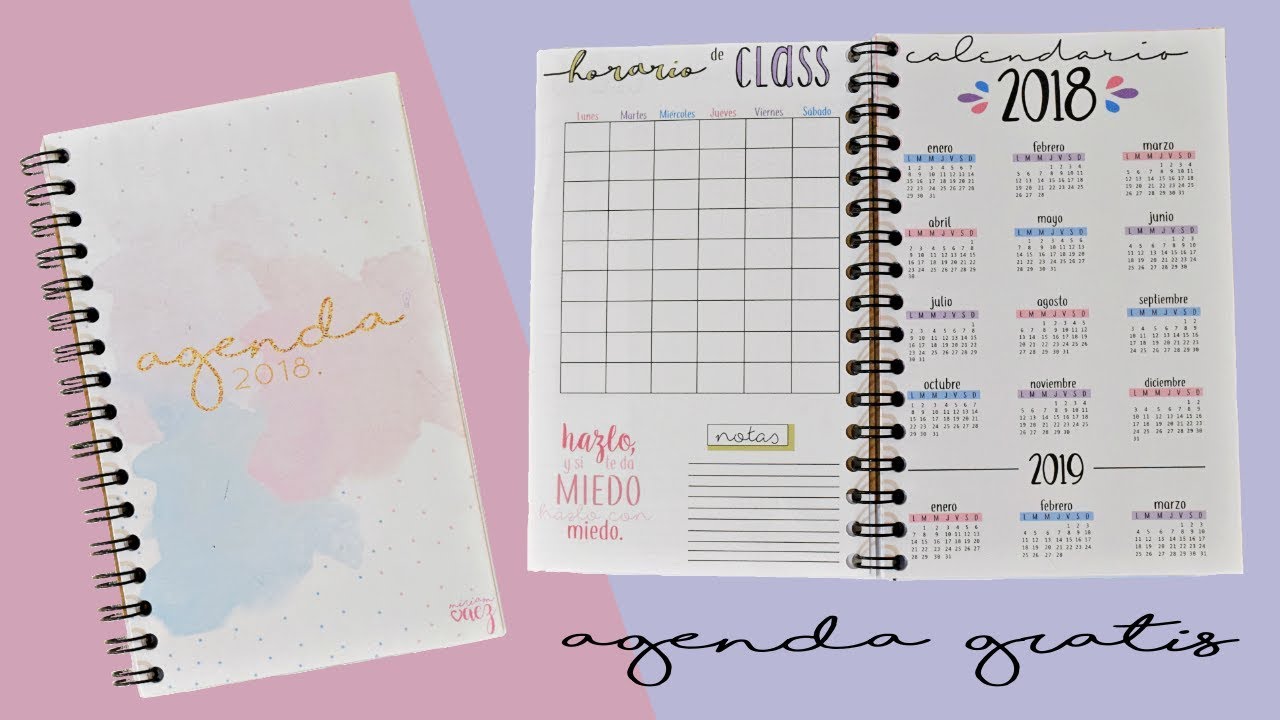 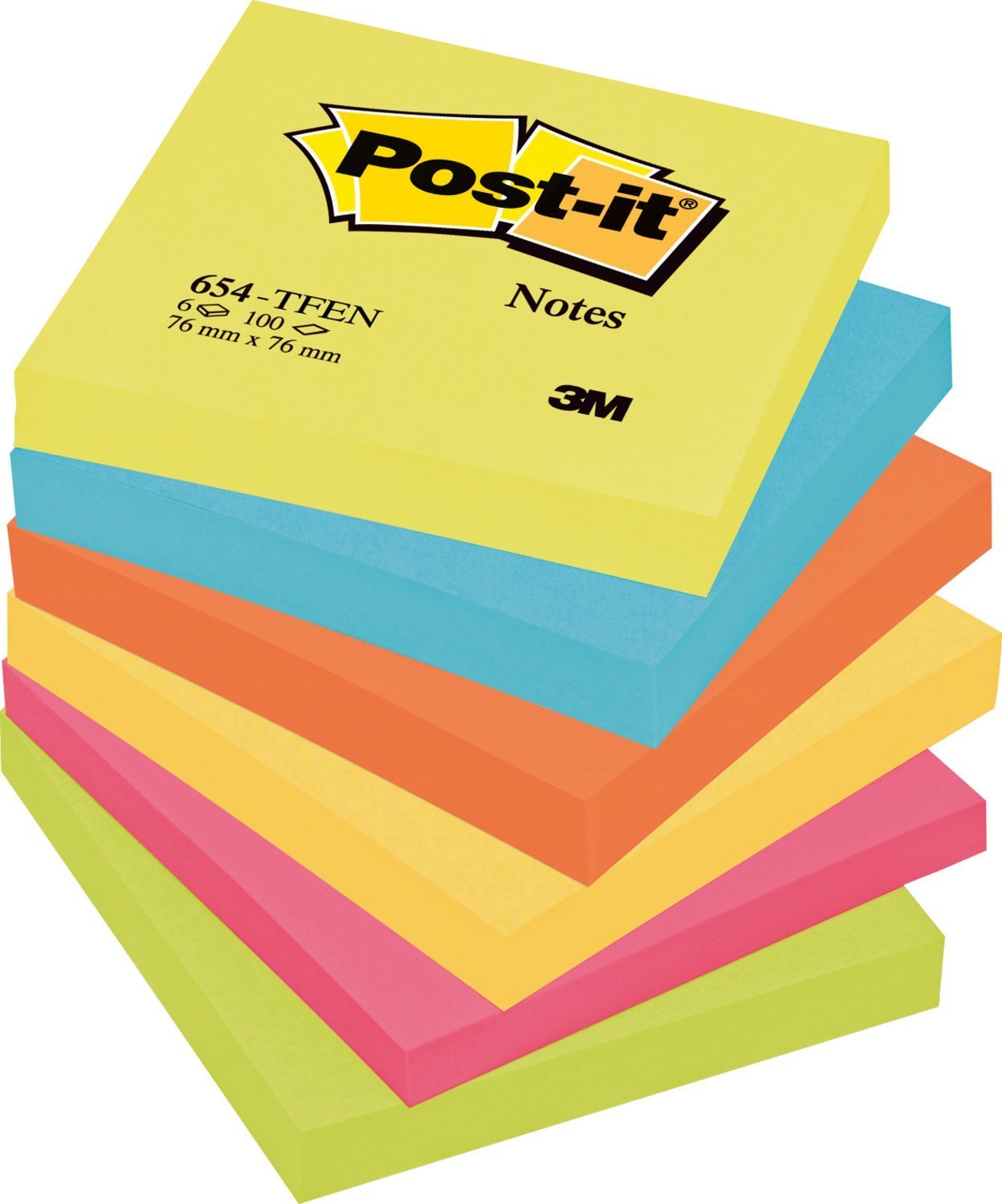 ¡Recuerda!
Estos consejos deben ser adaptados a tu preferencia. Aprendemos de maneras distintas y por eso es importante que una vez encuentres algo que funcione no lo dejes ir.
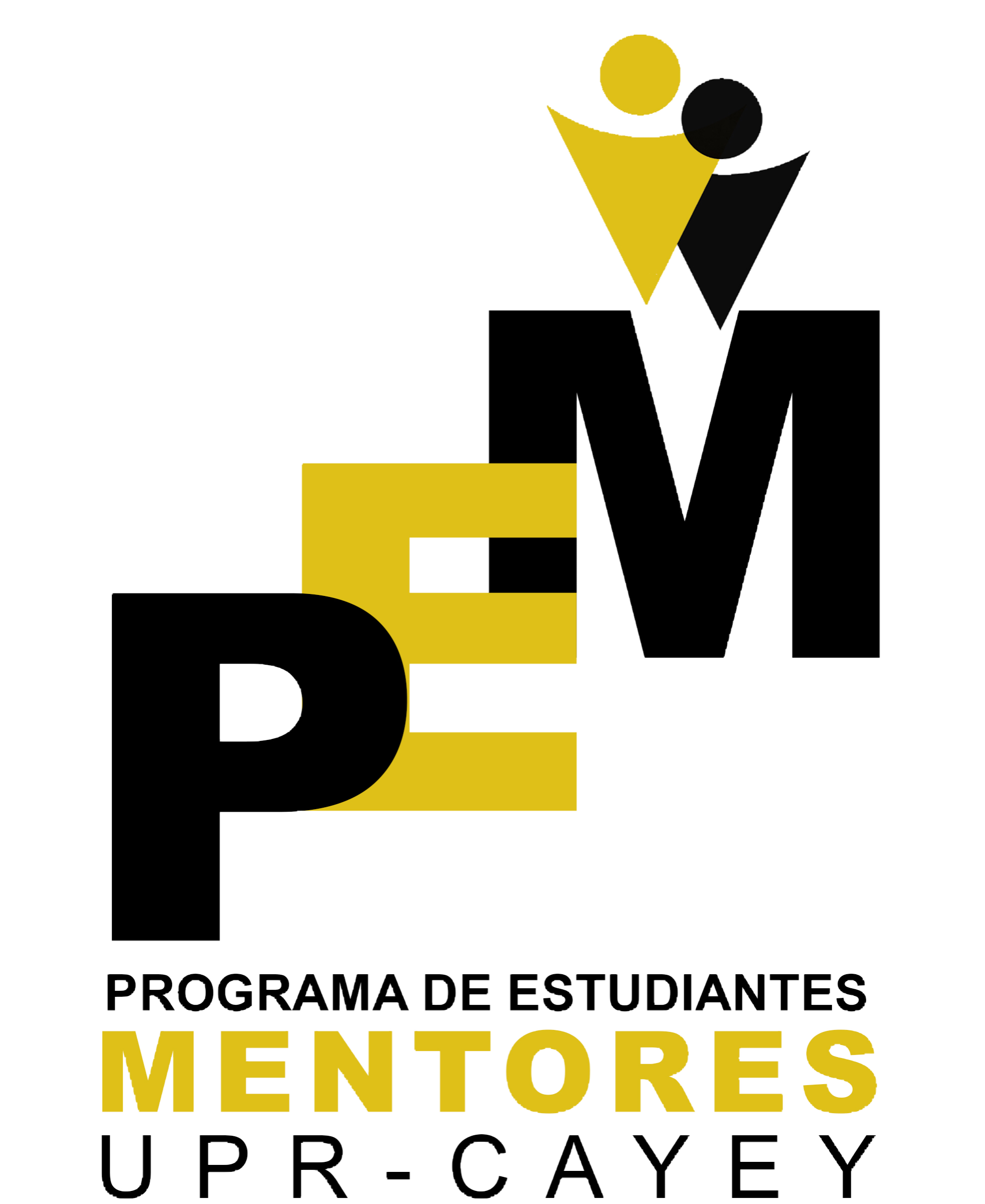 26
Referencias
http://noticias.universia.es/portada/noticia/2014/03/28/1091462/7-habitos-estudio-claves-triunfar-universidad.html
http://noticias.universia.edu.pe/educacion/noticia/2016/05/11/1139308/5-errores-comunes-estudiar-examen.html
https://www.goconqr.com/es/examtime/blog/tomar-apuntes-tecnicas/
http://noticias.universia.es/educacion/noticia/2016/04/12/1138174/tomar-apuntes-mano-ordenador.html